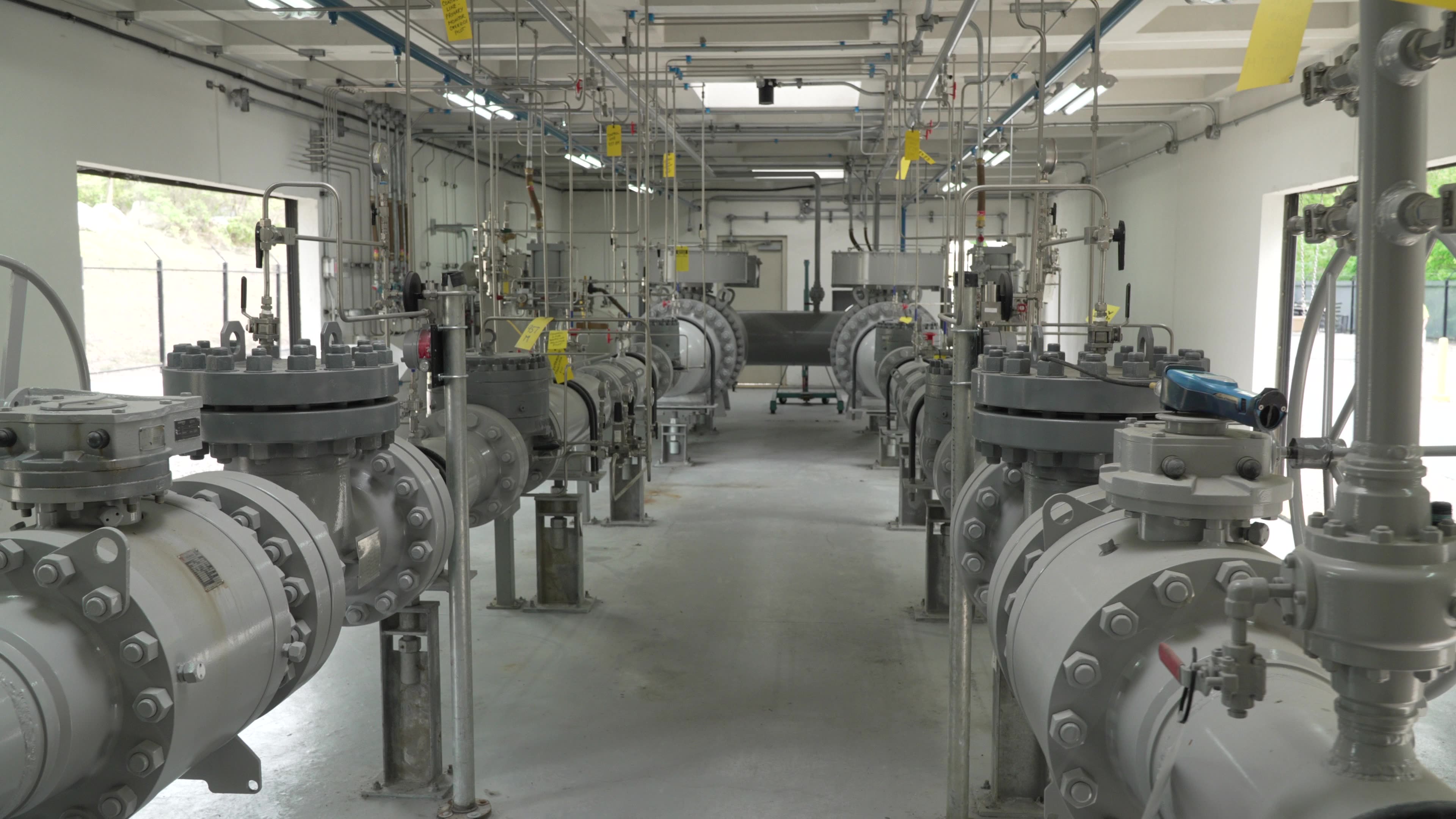 Pipeline Safety Management System (PSMS) Learning Series
Joan Turba, GTI Energy
Mike Gallinaro, Northeast Gas Association
NGA Spring Operations Conference |  April 10, 2025
Agenda
Speaker introductions
PHMSA Advisory Bulletin 3/25/2025
What is an SMS?
Pipeline Safety Management System (PSMS)
GTI Energy’s PSMS Learning Series curriculum
NGA PSMS Collaborative
NGA Resource Center Access
Flexible Delivery Options 
Continuous Improvement
Q & A
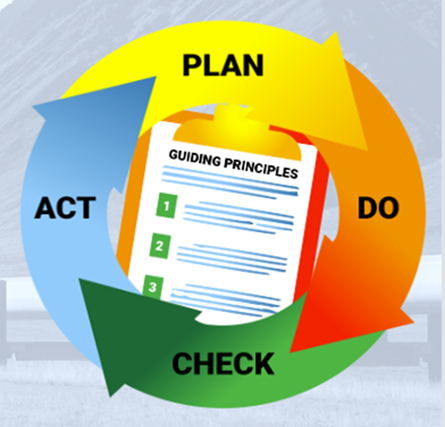 NGA Spring Operations Conference |  April 10, 2025
2
Speaker Introduction
Joan Turba, Sr Program Manager, GTI Energy
3 years  GTI Energy
12 years Northeast Wisconsin Technical College (NWTC) 
Workforce and Corporate Training, specialized in energy education
Wisconsin Energy Workforce Consortium (WEWC), Executive Committee 2014-2022, 2024-present
Education
MSEd, Learning Design and Technology, Purdue University
NGA Spring Operations Conference |  April 10, 2025
3
Speaker Introduction
Mike Gallinaro, Northeast Gas Association (NGA)

 5 years at NGA 
40 years at National Grid

Education/Certifications

BS Engineering Science – City University of New York (CUNY), College of Staten Island (CSI)
American Society for Quality (ASQ) – Six Sigma Black Belt (SSBB), Certified Quality Engineer (CQE)
Project Management Institute (PMI) – Project Management Professional (PMP)
NGA Spring Operations Conference |  April 10, 2025
4
PHMSA Advisory Bulletin March 25, 2025
“NTSB has long advocated for PSMS
implementation by the pipeline
industry. After investigating two serious
accidents in 2010, NTSB found that
pipeline safety would be enhanced if
pipeline companies implemented SMSs.

The first accident occurred on July 25,
2010, when a 30-inch pipeline ruptured
in Marshall, Michigan, resulting in the
estimated release of 840,000 gallons of
crude oil into the Kalamazoo River. 

The second accident occurred on September
9, 2010, when a natural gas transmission
pipeline ruptured in San Bruno,
California, killing eight people, injuring
many more, and destroying 38 homes.”
NGA Spring Operations Conference |  April 10, 2025
5
[Speaker Notes: Closer to home, here in the northeast, the 2018 Merrimack Valley Overpressurization incident leading to significant changes in pipeline safety regulations, the Pipes Act of 2020 and PHMSA reenforcing the recommendation to operators to voluntarily adopt PSMS principles into their business.]
What is a Safety Management System (SMS)?
The Federal Aviation Administration (FAA) defines SMS as a ‘‘formal, top-down, organization-wide approach to managing safety risk and assuring the effectiveness of safety risk controls. It includes systematic procedures, practices, and policies for the management of safety risk.’’ 1
In the pipeline community, SMS is similarly described as a ‘‘systematic approach to managing safety, including the structures, policies, and procedures an organization uses to direct and control its activities.’’ 2
1. FAA Order 8000.369C, Safety Management System, (June 24, 2020), https://www.faa.gov/documentLibrary/media/Order/Order_8000.369C.pdf.
2. Pipeline SMS Industry Team, Introduction to Pipeline SMS Implementation, Book 2: What is a Pipeline SMS?, https://pipelinesms.org/wp-content/uploads/2021/01/DM2018-045-Pipeline-SMS-Book-2_PRINT-READY_CMYK_062119_Branding-Updates.pdf.
NGA Spring Operations Conference |  April 10, 2025
6
[Speaker Notes: A safety management system (SMS) is a structured approach to managing the safety of complex processes and provides a detailed framework inclusive of structures, procedures, information, and governance used to direct an organization’s operations.]
API RP 1173 – Pipeline Safety Management System
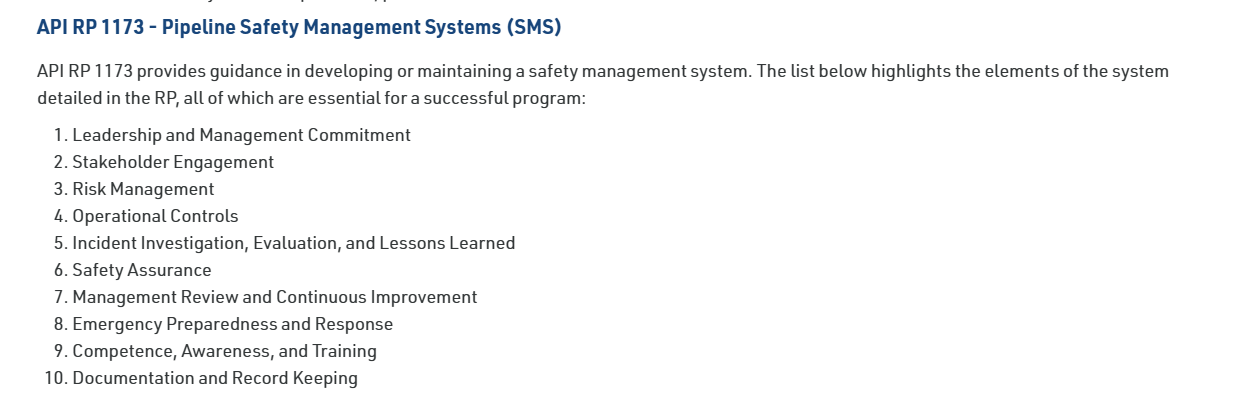 Source: API | Pipeline Recommended Practices (RP)
NGA Spring Operations Conference |  April 10, 2025
7
GTI Energy PSMS Learning Series
Series II – API RP 1173 Essential Elements
Series I – Introduction to API RP 1173
Leadership and Management Commitment
Stakeholder Engagement
Risk Management
Operational Controls
Incident Investigation, Evaluation, and Lessons Learned
Safety Assurance
Management Review and Continuous Improvement
Emergency Preparedness & Response
Competence, Awareness, & Training
Documentation and Record Keeping
Introduction to API RP 1173 PSMS
Overview of API RP 1173 Essential Elements
Introduction to the PSMS Journey
The Importance of Safety Culture
Contractor Engagement for the Operator
Contractor Engagement for the Pipeline Contractors
16 Modules total
Self-paced, eLearning
Knowledge checks
15 minutes each
NGA Spring Operations Conference |  April 10, 2025
8
GTI Energy PSMS Learning SeriesExample: Series 1, Module 6
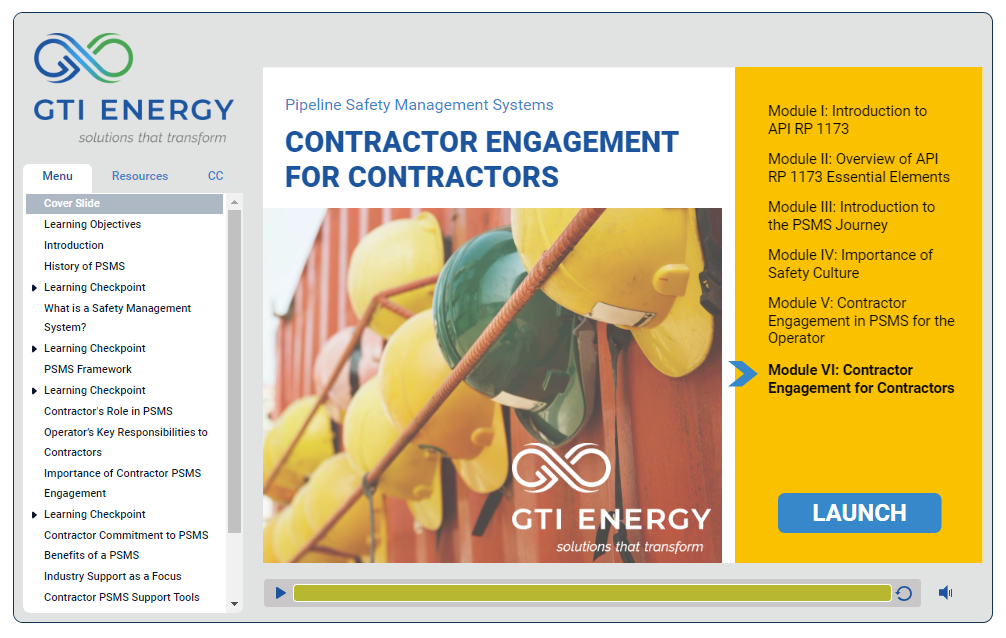 NGA Spring Operations Conference |  April 10, 2025
9
GTI Energy PSMS Learning SeriesExample: Series 1, Module 6
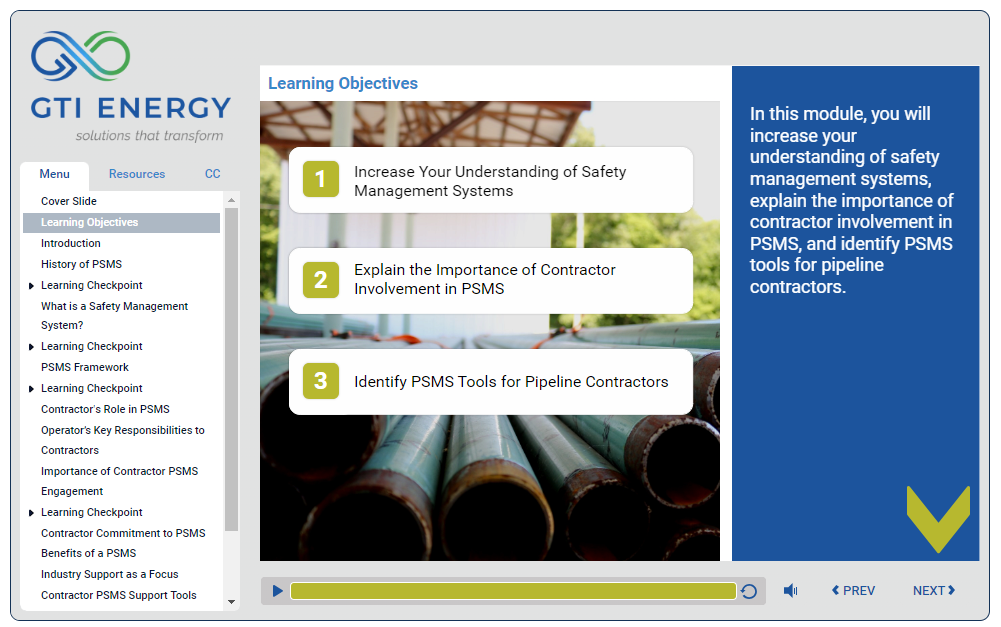 NGA Spring Operations Conference |  April 10, 2025
10
GTI Energy PSMS Learning SeriesExample: Series 1, Module 6
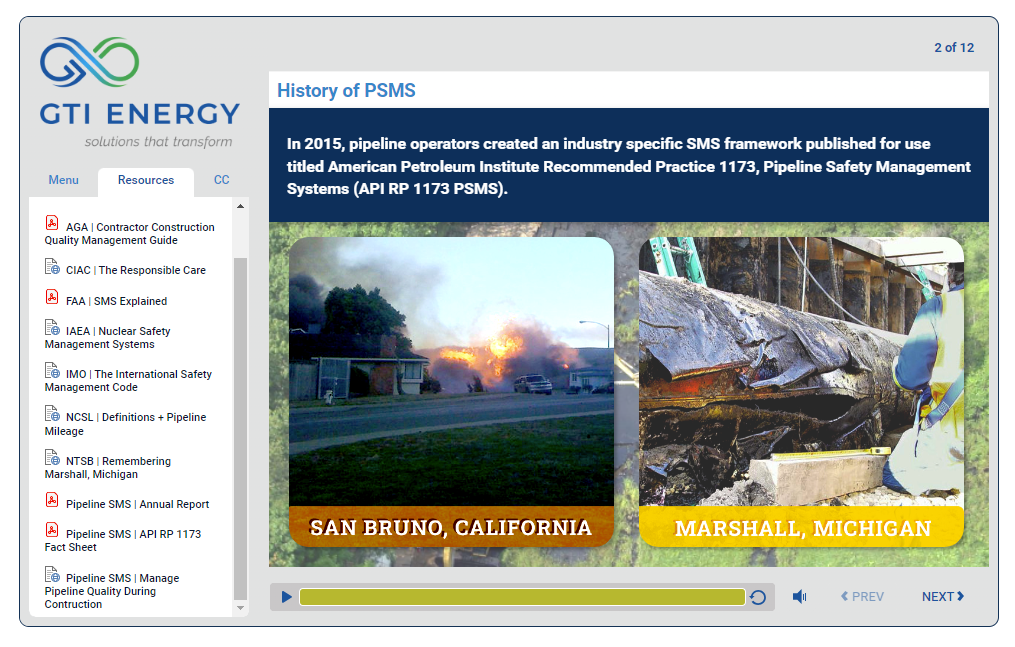 NGA Spring Operations Conference |  April 10, 2025
11
NGA PSMS Collaborative
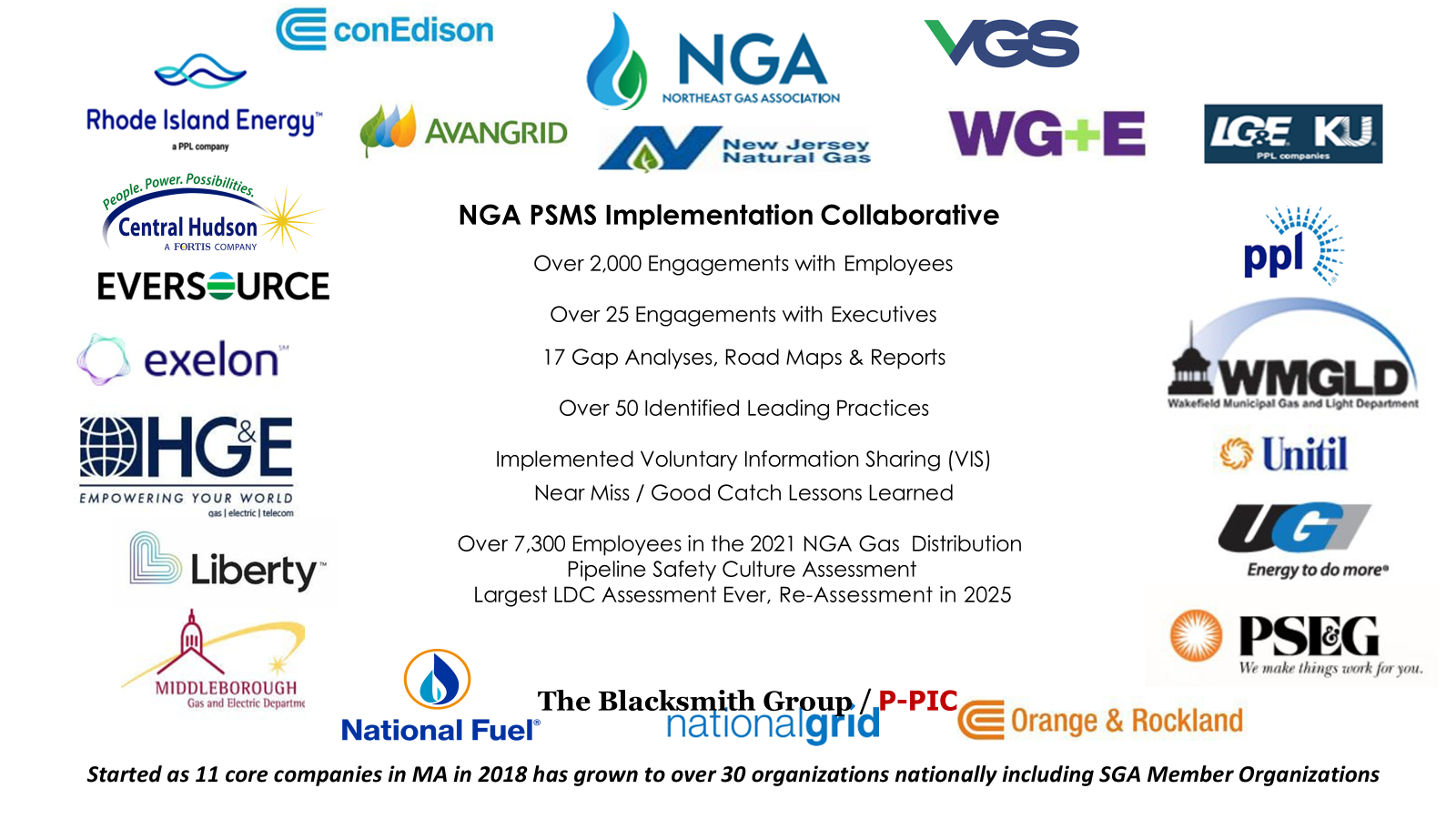 NGA Spring Operations Conference |  April 10, 2025
12
[Speaker Notes: In December of 2018, the NGA Board of Directors approved the creation of the NGA PSMS Collaborative to concentrate on embedding API RP 1173 Pipeline Safety Management Systems (PSMS) principles into day-to-day natural gas utility operations. The Collaboratives’ focus is on operationalizing safety management system strategy by adopting a Plan-Do-Check-Act (PDCA) framework applicable to daily engineering, construction, operations and maintenance activities.  What started as a pledge to improve our safety performance has become out way of working together on PSMS implementation and continuous improvement. Through the NGA Collaborative we share information to continuously learn as a group, because we believe it’s our best path forward to implement and mature pipeline safety management in our industry.]
NGA PSMS Collaborative
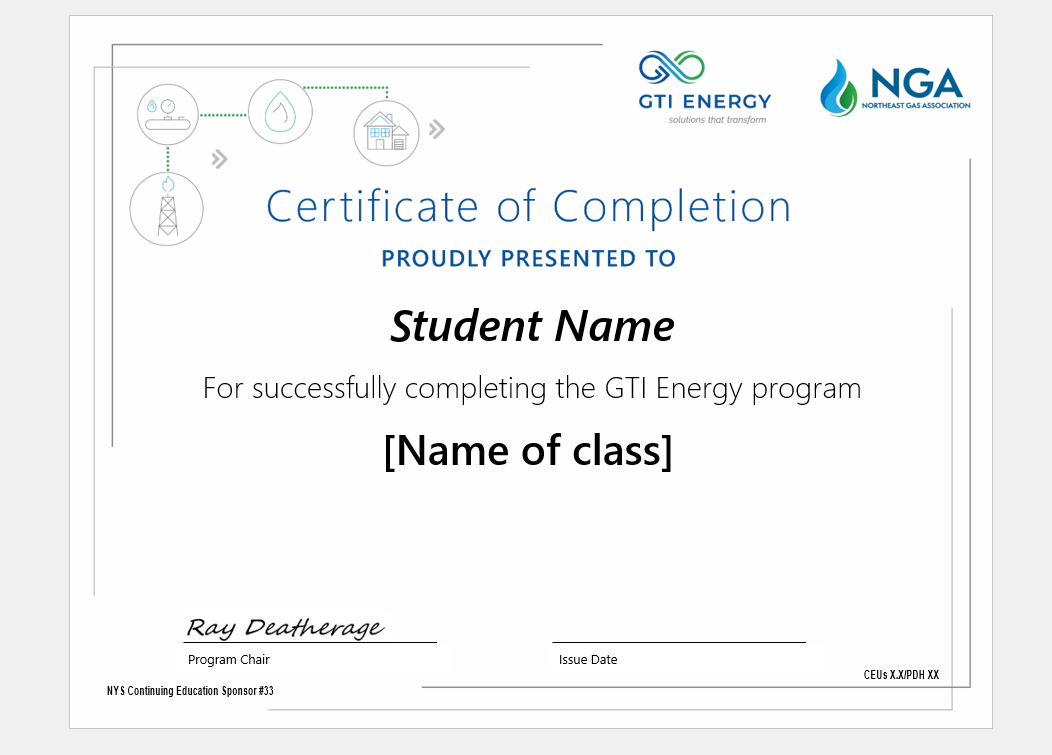 NGA Spring Operations Conference |  April 10, 2025
13
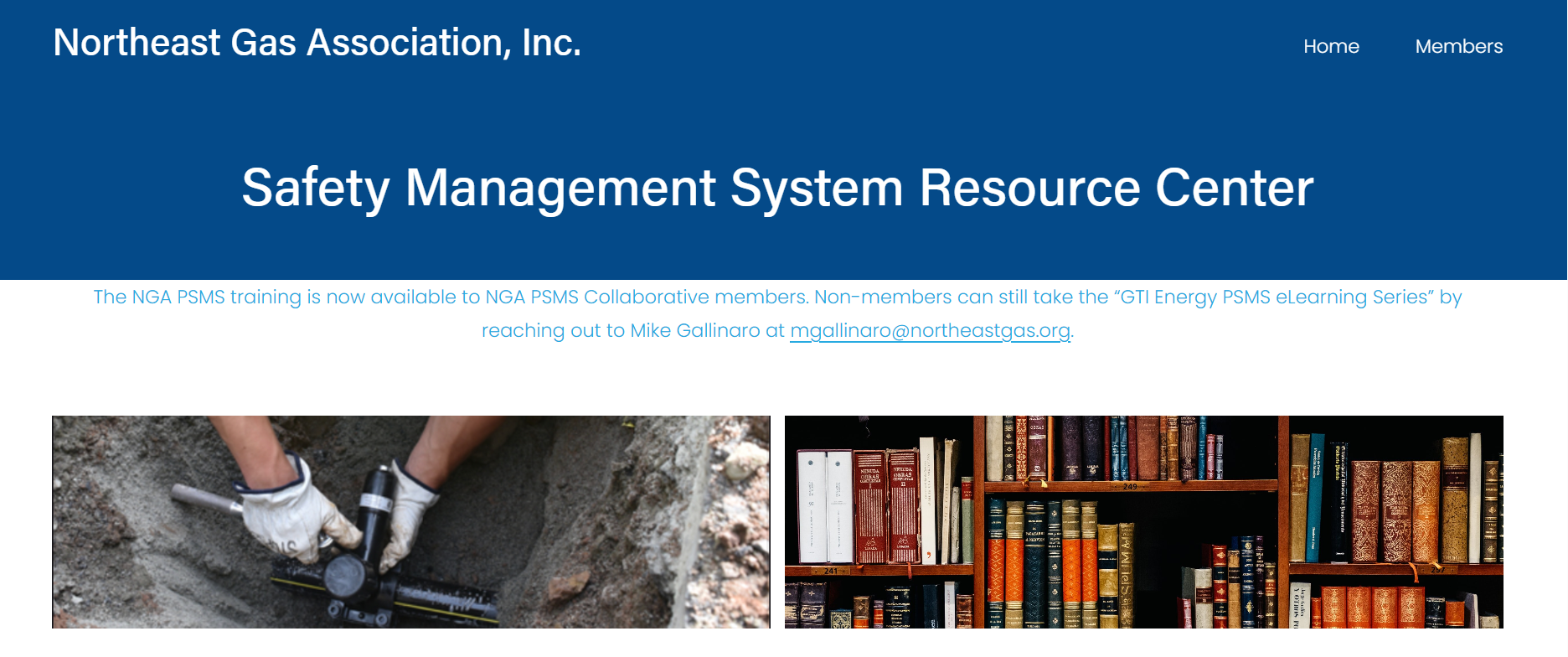 NGA Resource Center Access
Click on Members
After you enter NGAPSMS.com in the search bar you land on this page
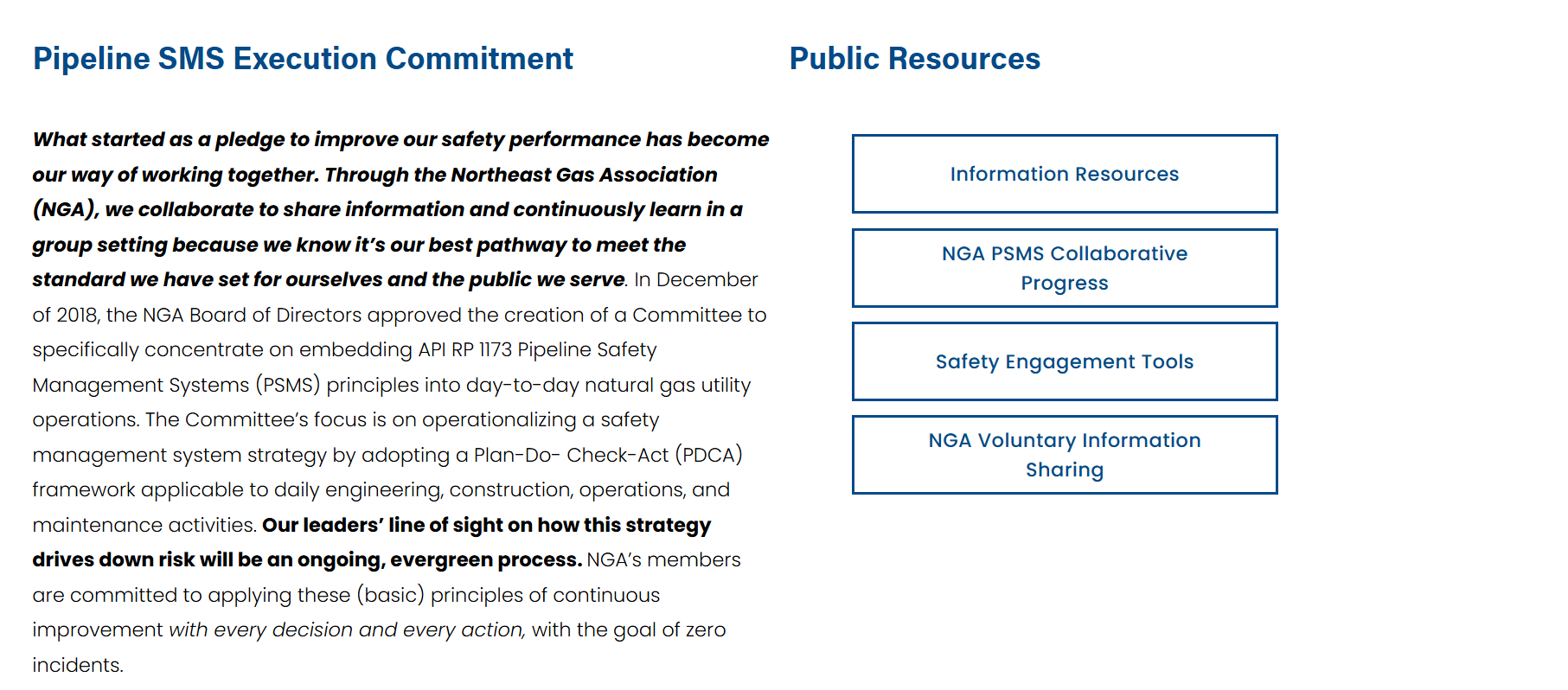 NGA Spring Operations Conference |  April 10, 2025
14
NGA Resource Center Access
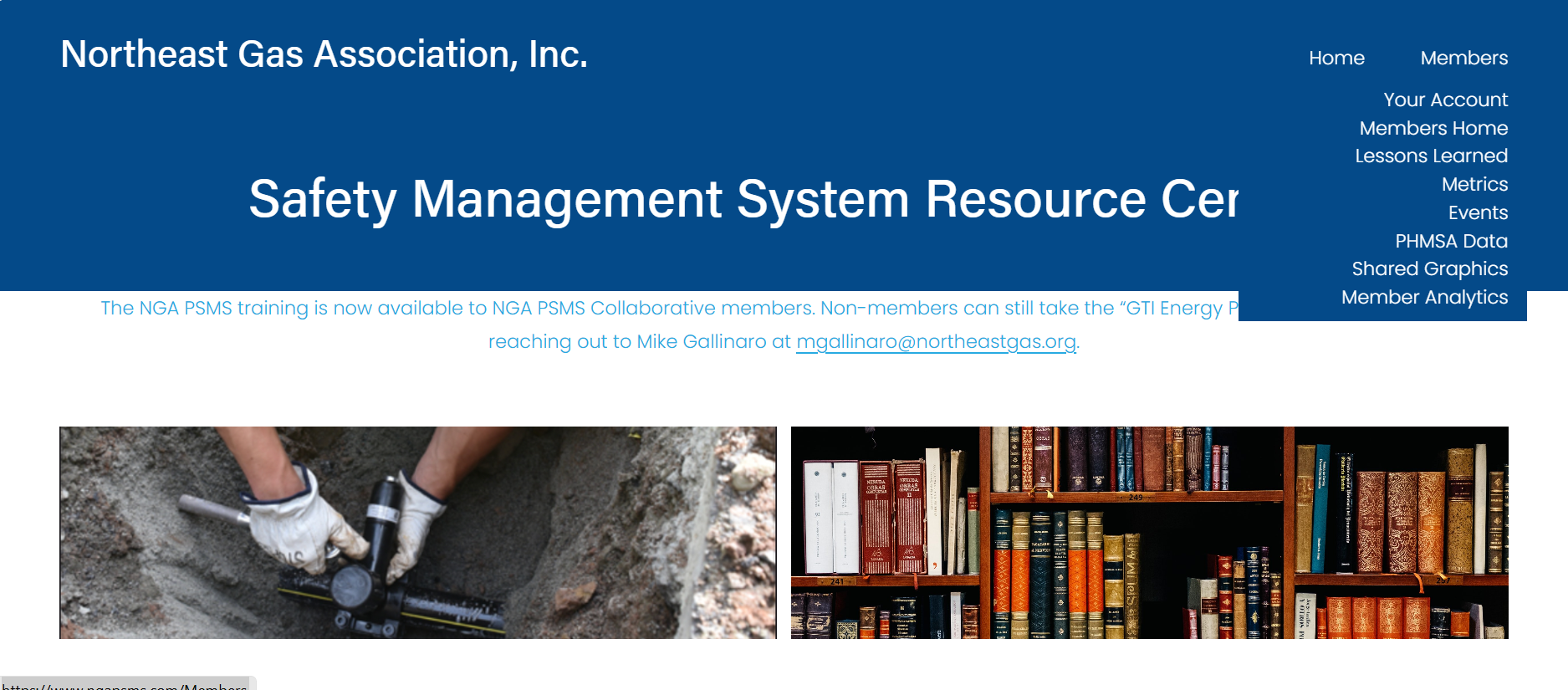 Click on Members Home
NGA Spring Operations Conference |  April 10, 2025
15
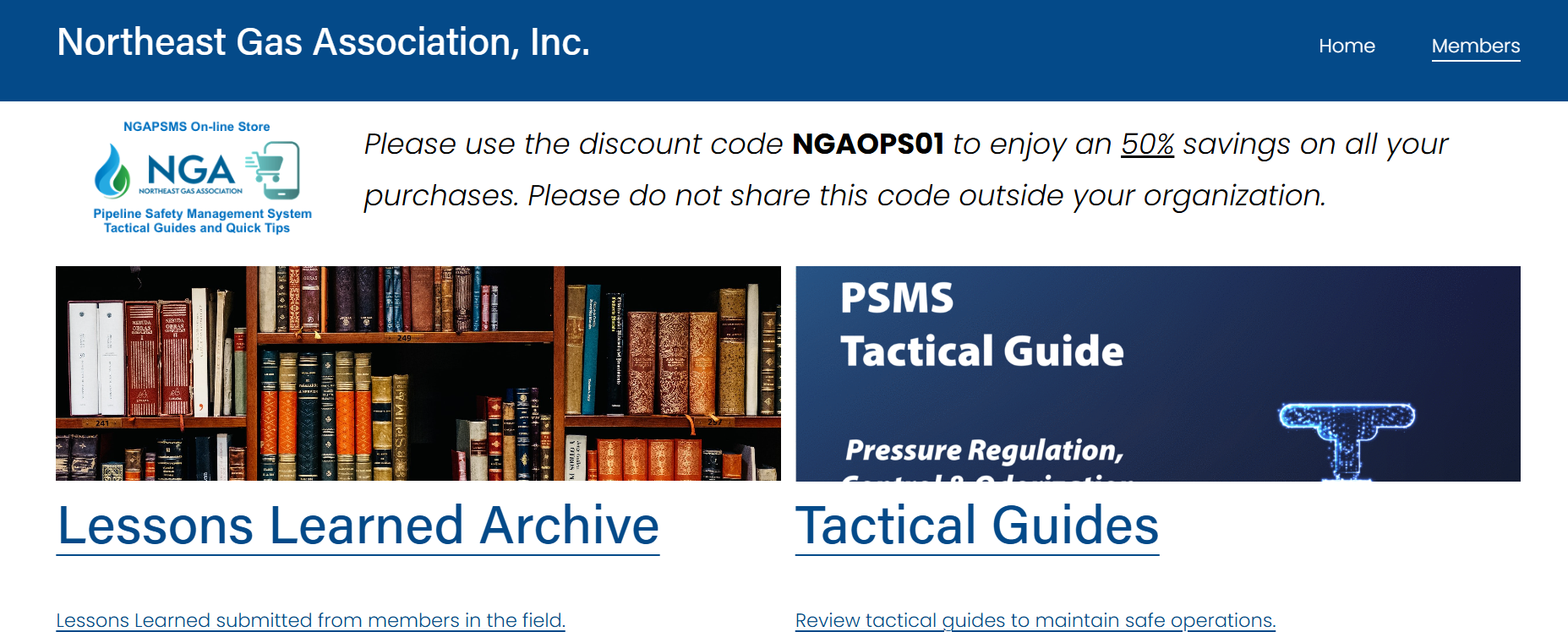 NGA Resource Center Access
Click on PSMS eLearning
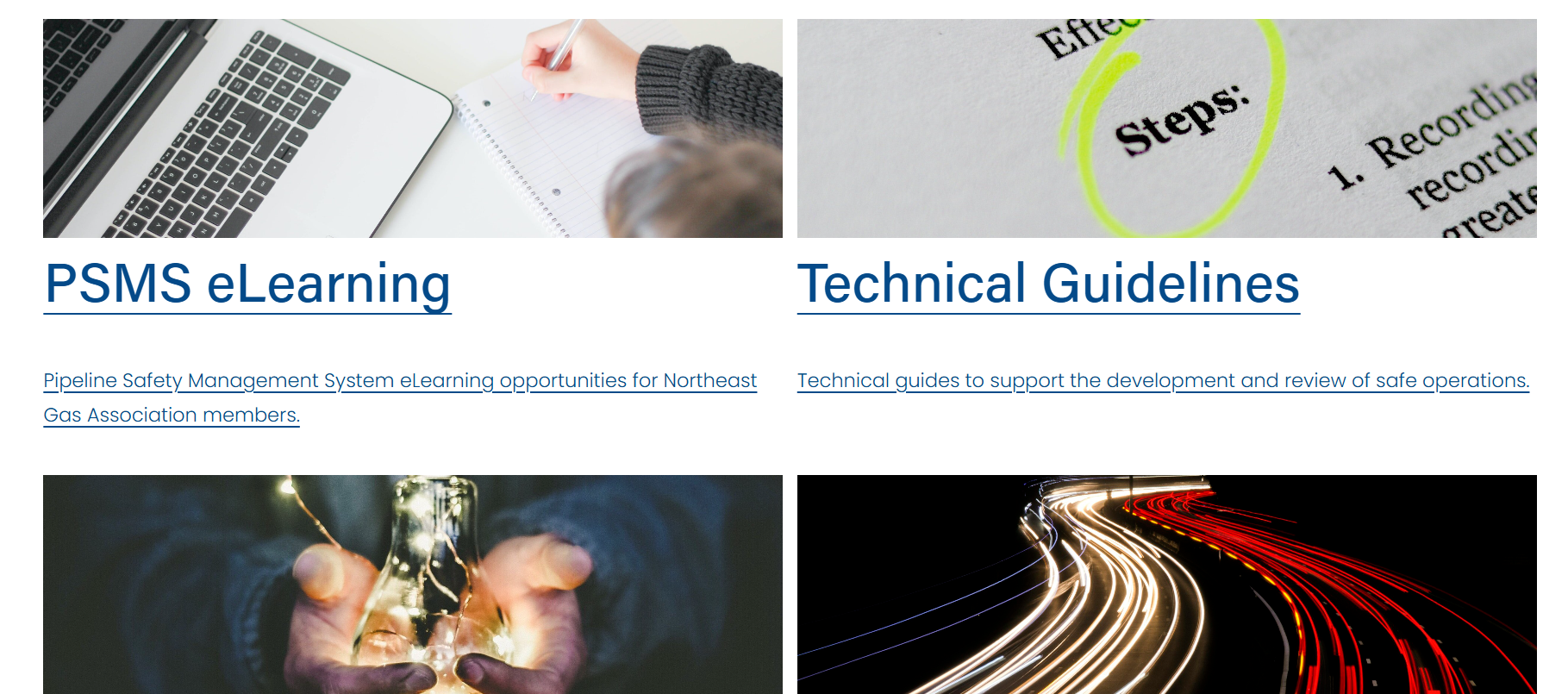 NGA Spring Operations Conference |  April 10, 2025
16
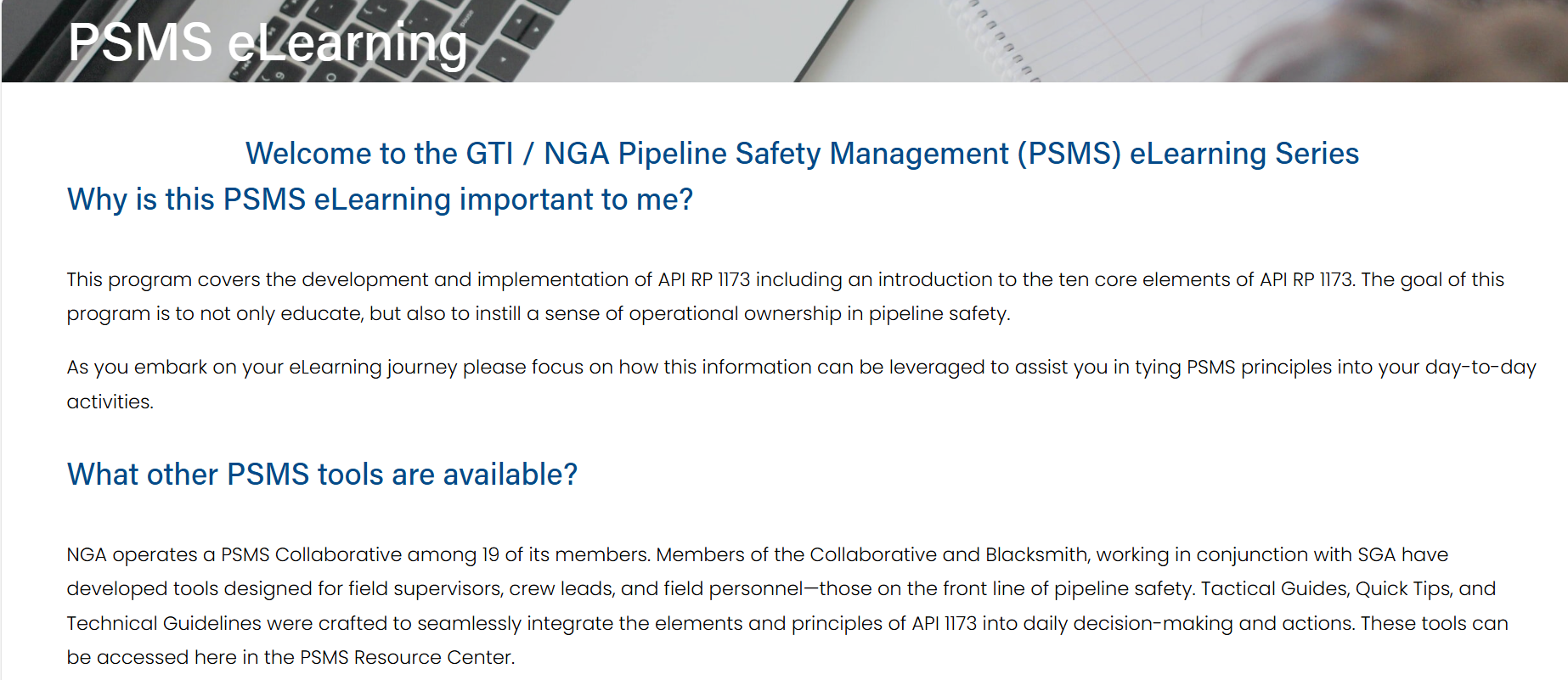 NGA Resource Center Access
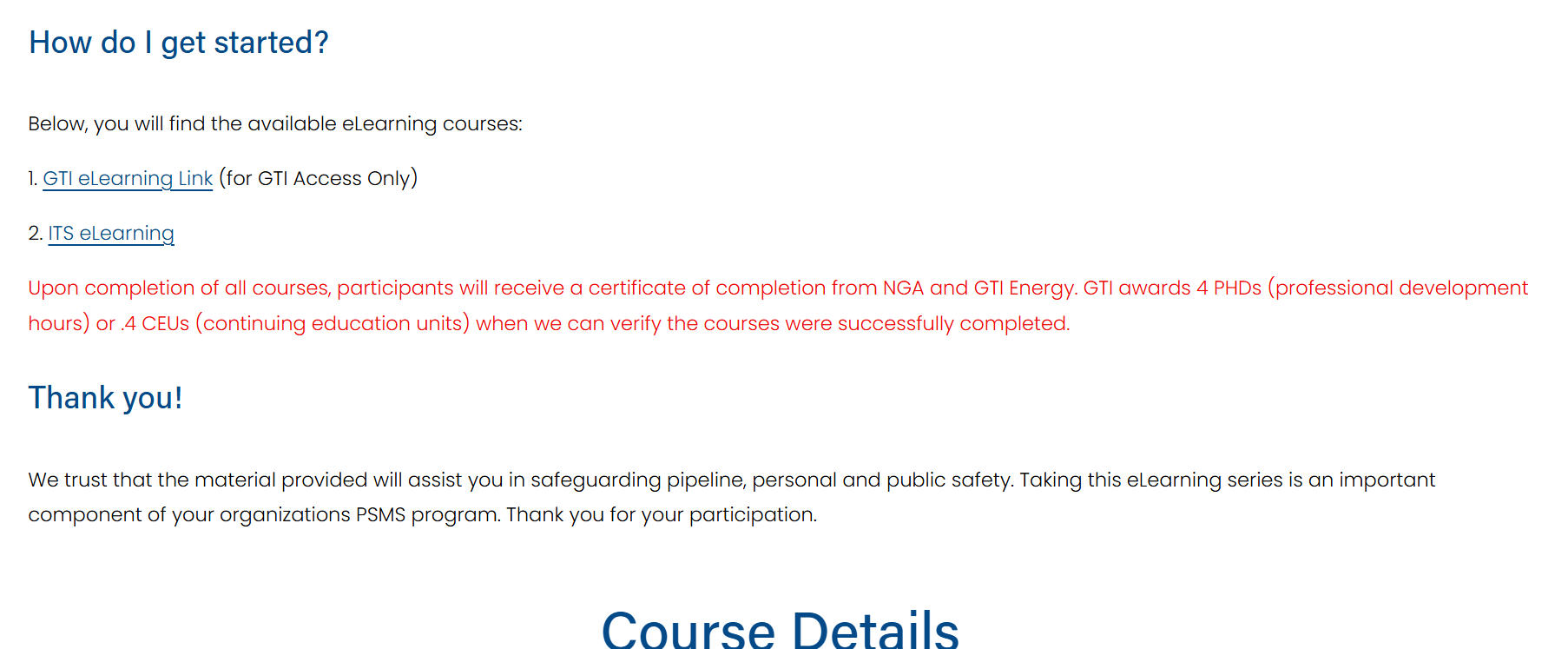 Click on GTI eLearning Link
NGA Spring Operations Conference |  April 10, 2025
17
NGA Resource Center Access
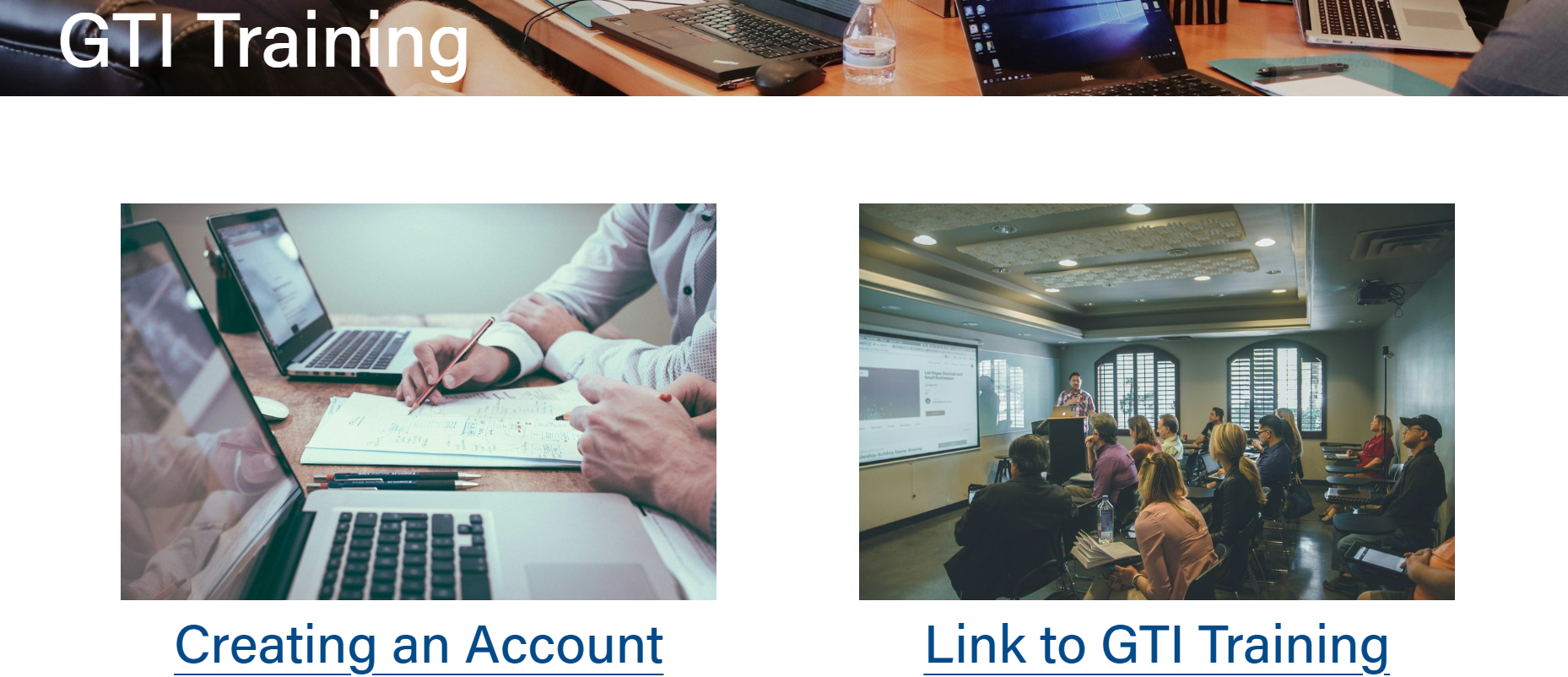 Clink on Link to GTI Training
NGA Spring Operations Conference |  April 10, 2025
18
NGA Resource Center Access
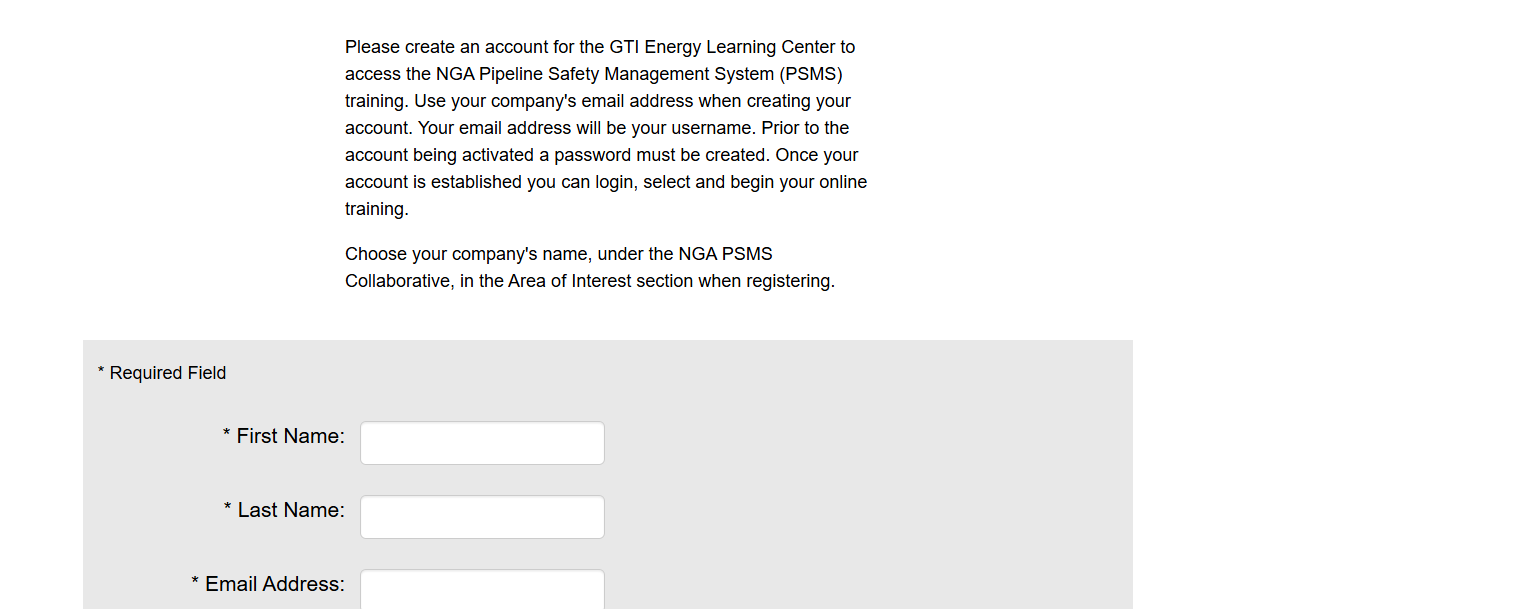 Sign up here
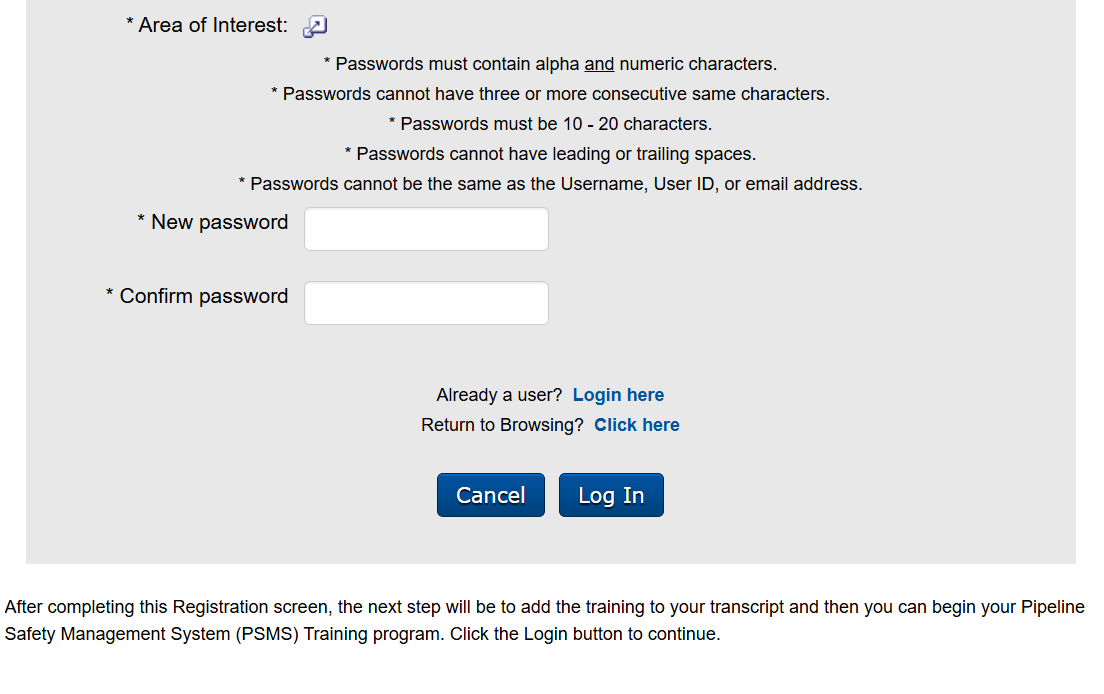 NGA Spring Operations Conference |  April 10, 2025
19
NGA Resource Center Access
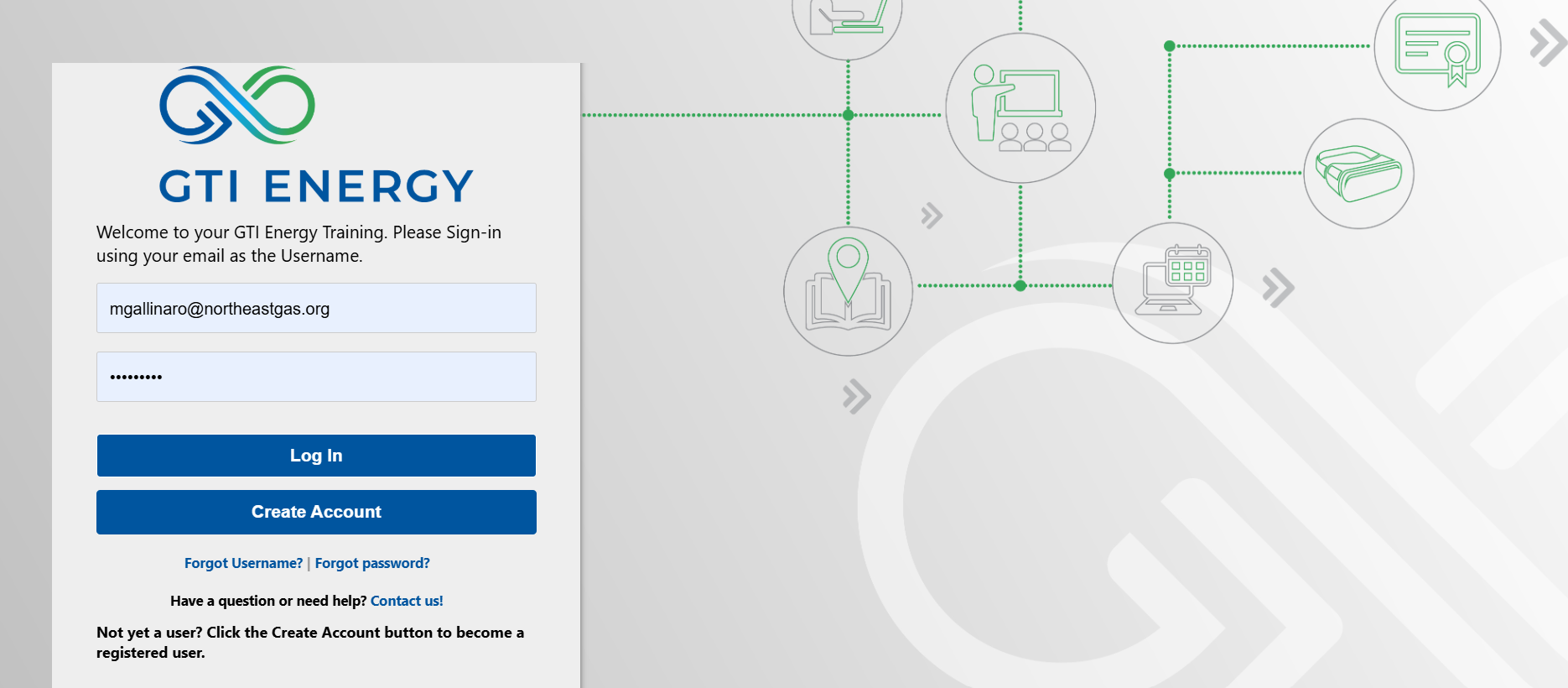 Enter username and password and login or create an account
NGA Spring Operations Conference |  April 10, 2025
20
NGA Resource Center Access
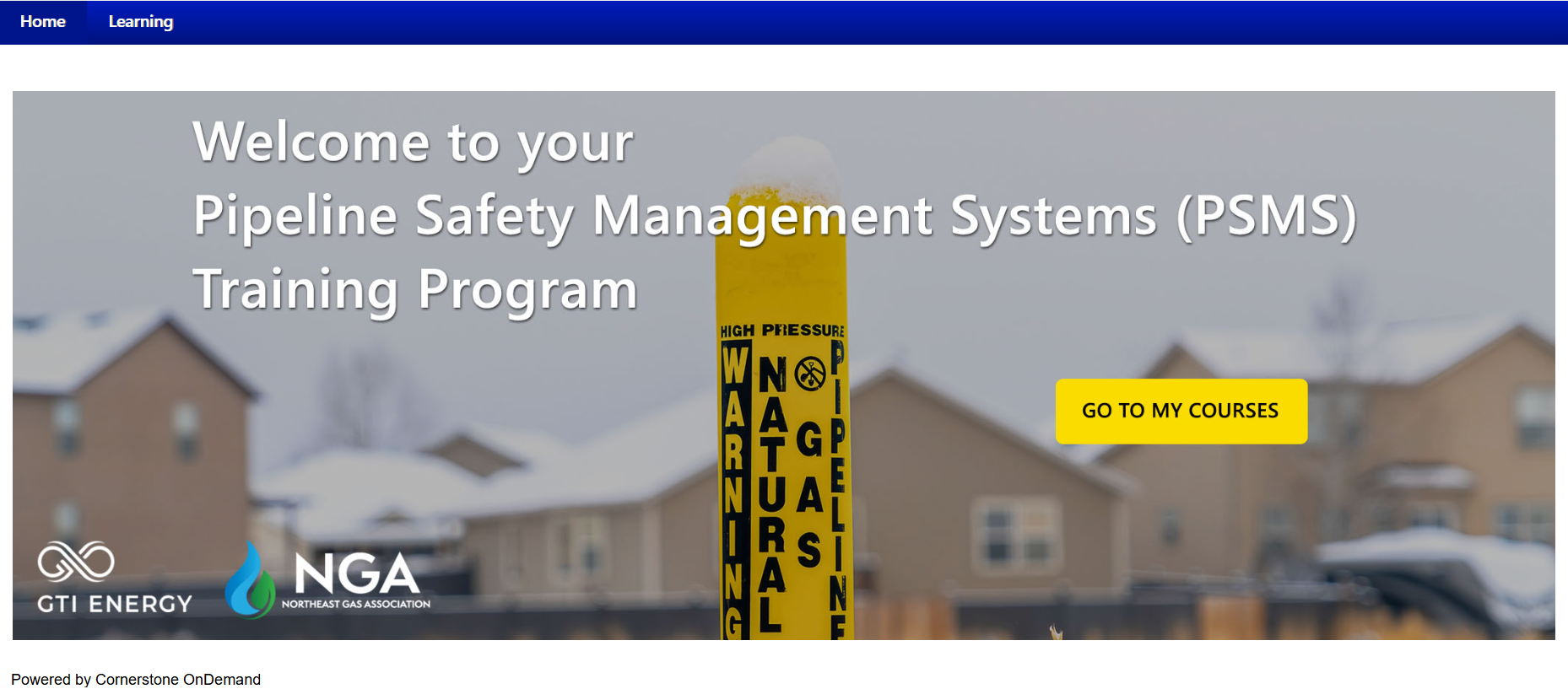 NGA Spring Operations Conference |  April 10, 2025
21
NGA Resource Center Access
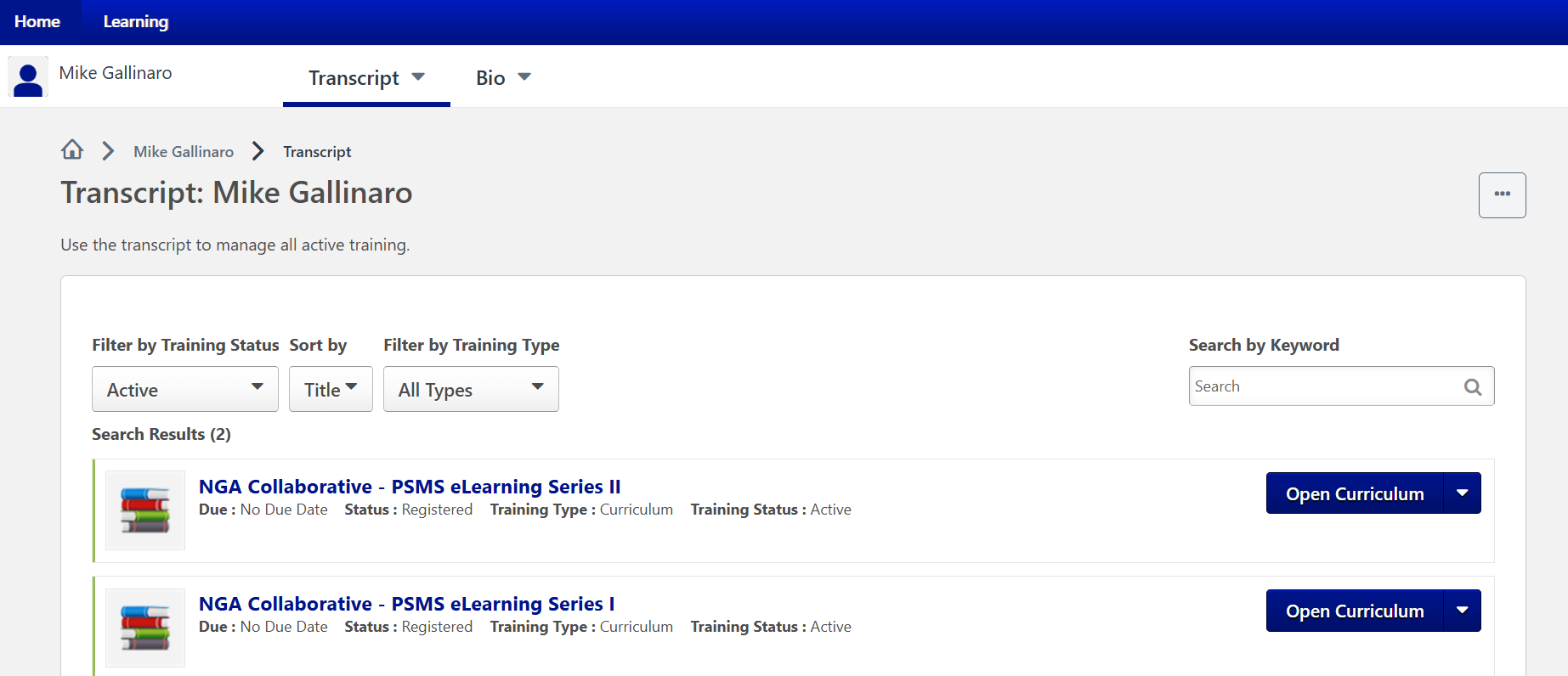 Click here to select Series 1 if just starting the program
NGA Spring Operations Conference |  April 10, 2025
22
NGA Resource Center Access
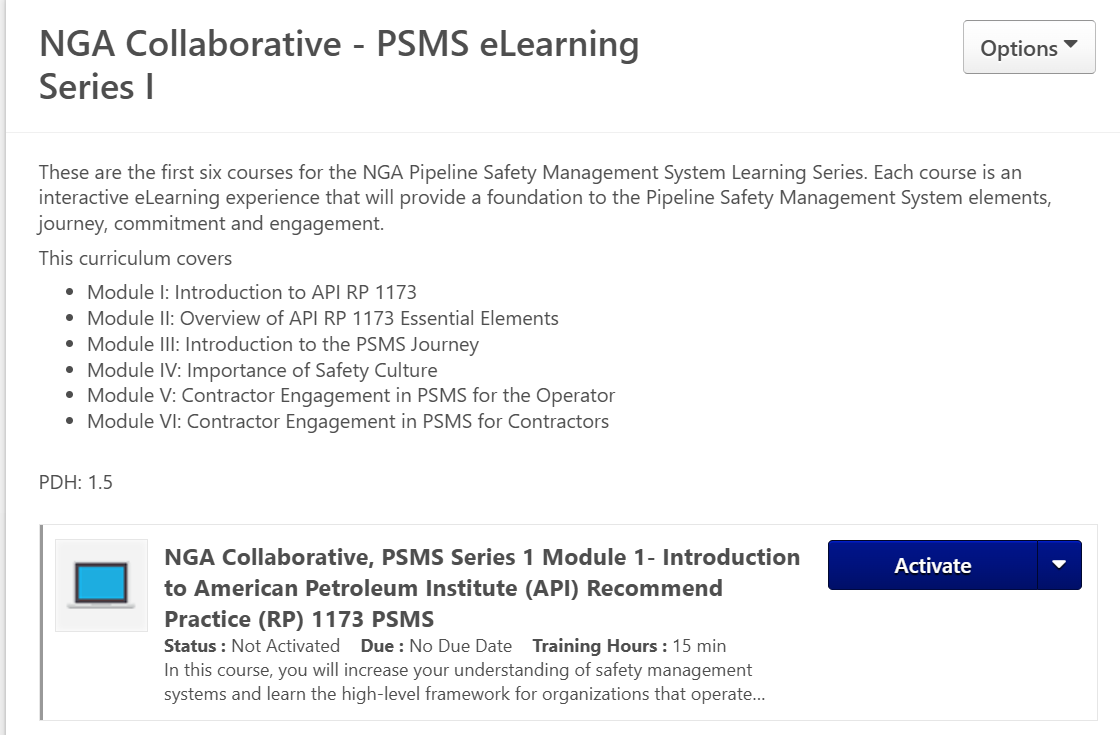 Click here to activate the course
NGA Spring Operations Conference |  April 10, 2025
23
Flexible Delivery Options
NGA Resource Center
ITS User Platform
GTI Energy

Host PSMS training on your company’s learning management system (LMS)
Coordinate with NGA 
GTI Energy will share PSMS eLearning SCORM files with your organization
Enroll your employees, track their progress in your company LMS
Customize the Certificate of Completion by adding your logo
NGA Spring Operations Conference |  April 10, 2025
24
Program Continuous ImprovementEnhancement through Engagement
Currently, a sub team consisting of members from various operating organizations involved in the NGA PSMS Collaborative are engaged in a comprehensive review of all the modules in Series 1 and Series 2.
Review check point questions to verify they are correct
During review if you identify an issue, you record time and slide number
Look for safety PPE issues
Verify all the resources in the resource tab open correctly
Look for grammatical and typographical errors
Tactical Guide image updates
Make sure narrations line up with slide content
Image clarity
Audio quality and clarity
Additional comments
NGA Spring Operations Conference |  April 10, 2025
25
Questions?
Joan Turba
jturba@gti.energy
Mike Gallinaro
mgallinaro@northeastgas.org
NGA Spring Operations Conference |  April 10, 2025
26